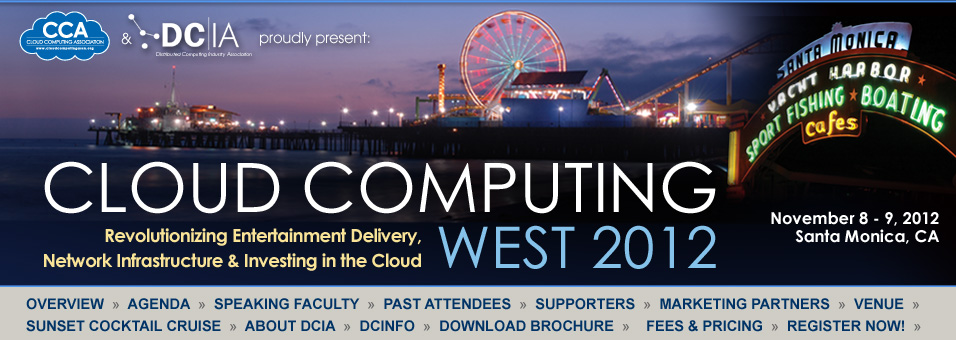 Private CloudPragmatic Predictions
Chris Haddad
VP Technology Evangelism, WSO2
@cobiacomm on Twitter
http://blog.cobia.net/cobiacomm
[Speaker Notes: Private Clouds
(15 minutes)
 
Private Cloud:  Adoption Stories and Pragmatic Predictions

Organizations are re-tooling infrastructure, development, and operations to deploy applications into private clouds.   As organizations embrace DevOps practices and Cloud initiatives, they are challenged by legacy architecture, up-front investment requirements, and missing team skills.  In this investment track keynote presentation, Chris Haddad will describe how early private cloud adopters are successfully adapting their IT business models, vendor-provided infrastructure, and practices to gain Cloud benefits.   Chris will outline:
Emergent market trends and technology disruption
An accelerating IT business model evolution
How Cloud is shifting market leadership and IT value

Keynote Speaker :   Chris Haddad. WSO2
 
5 minutes – Overview of How “Private Clouds” Should Be Defined: What They Are and Aren’t
5 minutes – Examples (Good and Bad) of How They’re Being Implemented in the Industry
5 minutes – How WSO2 Is a Successful Case Study in This Space
 
Suggested topic coverage:

Where is the cloud computing industry heading and how does WSO2 fit into the picture?
What are the key market trends that you see emerging as cloud computing continues to be adopted?
Where will cloud technologies and/or businesses be in one year, three years, or even 5-10 years?
What mainstream companies will get involved and how will they participate?
What other industries will be impacted by the continuing evolution of cloud computing?
Who will be the winners and losers as these technologies achieve their full market potential?
And finally, what will the next generation of cloud computing companies look like?]
A Thesis on Private Clouds
Private Clouds should not exist
Focus on pragmatic cloud composition and shifting topologies
Plan to de-commission most (if not all) private Cloud infrastructure
Success is when you establish agile collaboration and adaptable business execution
Traditional Private Cloud View
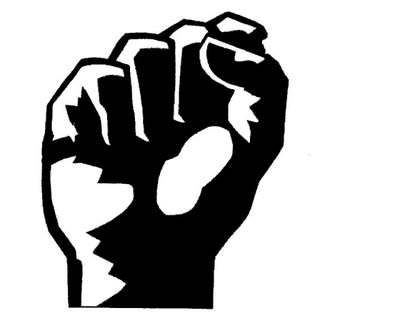 Sharing: My organization
Location: Inside my firewall
Responsibility: IT owns the Cloud

Traditional Focus
Legacy infrastructure refurbished and virtualized
Legacy processes re-used and improved
Retain app architecture and app development  status quo
Internal IT agility and delivery gating factor
Internal IT in control
Cloud Dimensions
Real world business is multi-faceted
[Speaker Notes: Simply stating public or private does not address multiple options]
Private Cloud Future Must Fit Within Reality
Sharing: Protean organization
Location: Everywhere
Responsibility (local IT)
IT defines Cloud policies
IT populates service catalogue
IT integrates Cloud services
Responsibility (core business)
Sign up and use services
Configure information flows, notifications, and dashboards
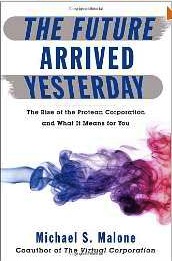 [Speaker Notes: Protean Organizations
http://www.amazon.com/The-Future-Arrived-Yesterday-Corporation/dp/0307406903]
Building a Private Cloud
IT as a Business offering services

Who can you serve?
What are your service offerings?
How may the services be personalized and composed?
How quickly can customers place an order and receive delivery?
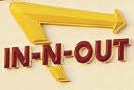 [Speaker Notes: 5 minutes – Overview of How “Private Clouds” Should Be Defined: What They Are and Aren’t
 
What are the key market trends that you see emerging as cloud computing continues to be adopted?

Infrastructure as a Service
Image builder
Instance monitoring
Provisioning
Resizing

Application Platform Services

SaaS
multi-tenancy
personalization


Where will cloud technologies and/or businesses be in one year, three years, or even 5-10 years?

Cloud Technologies
Silos in the cloud  ->  shared infrastructure services
Automated governance
Provisioning plans
DevOps
? Reliable distributed design

Business Adoption
Portfolio migration
Portfolio re-factoring]
Private Cloud Trends
Radical IT Culture Shift
IT infrastructure supports all locations
Collaboration beyond single team
Democratize IT
On-demand self-service workspace provisioning
Lower adoption barriers
Business users as app hackers
Decrease time to market
API Building blocks 
Pre-composed services
Stories from the Field
Agile collaboration and adaptable business execution
Focus on cloud composition, tenant collaboration, and shifting topologies
[Speaker Notes: 5 minutes – Examples (Good and Bad) of How They’re Being Implemented in the Industry


Where is the cloud computing industry heading and how does WSO2 fit into the picture?

DevOps
Provisioning
On-demand self service    [ portfolio store and click-access]

Reducing cost, increasing performance




What mainstream companies will get involved and how will they participate?

All companies getting involved – at different layers]
Stories from the field
MY set of Cloud services
Every service is multi-tenant
Personalization trumps location
Sharable and re-usable business services
Adaptive workspaces
Ad-hoc collaboration
Policy based governance and compliance
Defining Success
IT Service Metrics
Capacity limits
Lead times
Scope of service sharing and re-use
Cost per IT service

Business Metrics
Cost, time, and effort required to
Enter a new market
Establish a new distribution channel
Create a new product offering
Engage a new customer or partner
[Speaker Notes: 5 minutes – How WSO2 Is a Successful Case Study in This Space

What other industries will be impacted by the continuing evolution of cloud computing?
Customer relationship management
Maintenance, repair, and operations
Sales and marketing
Logistics
Supply chain management


Who will be the winners and losers as these technologies achieve their full market potential?
Cloud Native

And finally, what will the next generation of cloud computing companies look like?
Cloud Native
Focused on ease of use, reducing adoption barriers.]
Defining Success
Cloud Natives will be the winners
Ease of use
Rapid provisioning
Low adoption barriers
Ubiquitous access
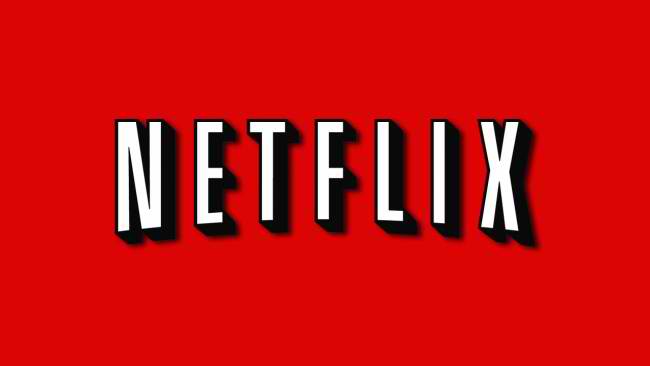 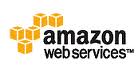 Innovative IT Arms Dealers
Extend team participation and increase engagement
Provide a governed, policy-compliant collaboration environment
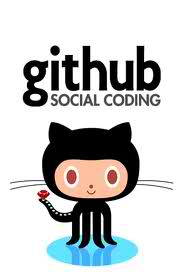 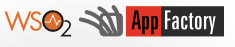 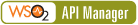 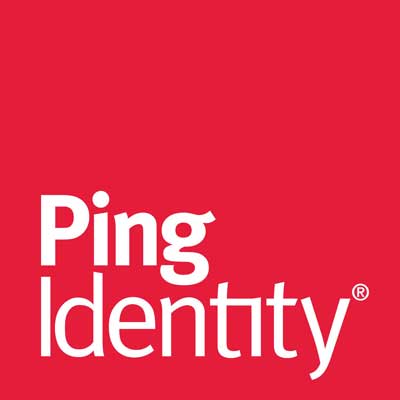 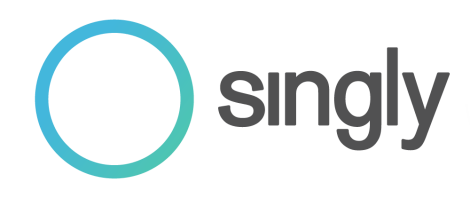 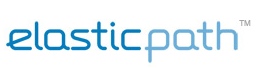